Improving Community Health through Planning and Partnerships
Planning District 10/Thomas Jefferson Health District
Leadership Council
3-16-2016
[Speaker Notes: Improving Community Health]
Things to keep in mind…
Ask questions as we go along
We are presenting the most recent data we have 
(From the past 4 – 5 years)
Today’s Plan:
Section 1
Demographics
Socioeconomic
Section 2
Environmental Health
Community Resources
Community Safety
Section One: Who are we and what do we bring to the table?
1.1 Demographic Indicators
1.2 Socioeconomic Indicators
1.3 Health Resource Availability
Demographics
Percent Change in Population, 2010-14
TJHD 
234,712 in 2010
TJHD 
244,403 in 2014
Source: US Census Bureau
TJHD Population by Race, 2014
Source: US Census Bureau
[Speaker Notes: American Indian and Alaska native less than 1%]
Population with Disabilities, Adults (2013) & Children (School Year 2013-14)
Sources: Social Security Administration (All Ages, 2013) and the Virginia Department of Education Special Education Child Count Reports (Children, 2014-15 School Year)
[Speaker Notes: Note]
Population Served by Region 10 CSB, FY 2015
Source: Region 10  FY 2015 Report
School Readiness, School Years 2010-11 to 2014-15
Source: Kids Count
[Speaker Notes: Percent of Kindergarteners not ready to enter Kindergarten according to the Pals-K score. 
Nelson and Charlottesville, Greene, percentage above the HP 2020 and VA Plan for Well-Being Goals.]
Socioeconomics
Source: US Census Bureau Small Area Income and Poverty Estimates: SAIPE Interactive Data Tool
[Speaker Notes: Last 10 years. 
Charlottesville has a higer poverty perencage than all other locales.]
Self-Sufficiency (Orange Dot) Year
To be added once we get the students results from the other localities
Source:
Median Household Income, 2010-14
Source: US Census Bureau. Small Area Income and Poverty Estimates: SAIPE Interactive Data Tool
Health Resource Availability
Source: US County Health Rankings
Source: Community Commons Community Health Needs Assessment-Clinical Care report for TJHD Localities. Centers for Disease Control & Prevention, Behavioral Risk Factor Surveillance System (BRFSS). Additional Data Analysis by CARES. 2011-12 Source geography: County
[Speaker Notes: Self reported data –

Cville, Greene, Louisa, TJ all are above the HP and VA PLAN goals.]
Source: Community Commons Community Health Needs Assessment-Clinical Care report for TJHD Localities. Centers for Disease Control & Prevention, Behavioral Risk Factor Surveillance System (BRFSS). Additional Data Analysis by CARES. 2006-10 Source geography: County
Percent of Adults with no Health Insurance, 2005-13
Source: US Census Bureau. Small Area Health Insurance Estimates
Percent of Children with No Health Insurance, 2006-13
Source: US Census Bureau. Small Area Health Insurance Estimates
Percent of Children with No Health Insurance, 2006-13
Source: US Census Bureau. Small Area Health Insurance Estimates
Percent Children Ages 0-17 Years, Enrolled in Medicaid, FY 2015
Source: Virginia Department of Social Services. Local DSS FY 2015 Profile
Percent Adults Ages 18-64 Years Enrolled in Medicaid by Age Group, FY 2015
Source: Virginia Department of Social Services. Local DSS FY 2015 Profile
Percent Adults Aged 65+ Years Enrolled in Medicaid, FY 2015
Source: Virginia Department of Social Services. Local DSS FY 2015 Profile
Section Two: Strengths and Risks in Our Community
Community Resources
Community Safety
Environmental Health Indicators
Percent Vacant Housing Units, TJHD, 2009-13
Source: Community Commons Community Health Needs Assessment Report-Physical Environment for TJHD localities. US Census Bureau, American Community Survey, 2009-13. Source geography: Tract
[Speaker Notes: A housing unit is considered vacant by the American Community Survey if no one is living in it at the time of interview. Units occupied at the time of interview entirely by persons who are staying two months or less and who have a more permanent residence elsewhere are considered to be temporarily occupied, and are classified as “vacant.”]
Rate per 10,000 HUD Assisted Housing Units, 2013
Source: Community Commons Community Health Needs Assessment Report-Physical Environment for TJHD localities. US Department of Housing and Urban Development. 2013. Source geography: County
[Speaker Notes: Define HUD -  Dept of Housing and Urban Development]
Homelessness in TJHD, 2015
Source: Thomas Jefferson Area Coalition for the Homeless and FCG Consulting. 2015 Point in Time Comprehensive Survey Analysis
Homelessness in TJHD By Age Group, 2015
Source: Thomas Jefferson Area Coalition for the Homeless and FCG Consulting. 2015 Point in Time Comprehensive Survey Analysis
Length of Time Experiencing Homelessness, 2015
Source: Thomas Jefferson Area Coalition for the Homeless and FCG Consulting. 2015 Point in Time Comprehensive Survey Analysis
TJHD Food Stores by Type per 1,000 Population, 2007-12
Source: US Department of Agriculture (USDA) Food Environment Atlas
SNAP and WIC Authorized Stores per 1,000 Population in TJHD, 2008-12
Source: US Department of Agriculture (USDA) Food Environment Atlas
Low Access
Number of people in a county living more than:
1 mile from a supermarket, supercenter or large grocery store if in an urban area, 
or more than 10 miles from a supermarket or large grocery store if in a rural area.
Source: US Department of Agriculture (USDA) Food Environment Atlas
Population with Low Access to Store, 2010
No
Data
Source: US Department of Agriculture (USDA) Food Environment Atlas
[Speaker Notes: Define low access]
Food Insecurity, 2012 & 2013
Source: County Health Rankings
[Speaker Notes: Food insecurity estimates the percentage of the population who did not have access to a reliable source of food during the past year. 
A 2-stage fixed effect model was created using information from the Community Population Survey, Bureau of Labor Statistics, and American Community Survey.]
Food Environment Index, 2012 & 2013
Source: County Health Rankings
[Speaker Notes: The Food Environment Index ranges from 0 (worst) to 10 (best) and equally weights two indicators of the food environment. 
Limited access to healthy foods estimates the percentage of the population who are low income and do not live close to a grocery store. 
Living close to a grocery store is defined differently in rural and nonrural areas; in rural areas, it means living less than 10 miles from a grocery store whereas in nonrural areas, it means less than 1 mile. 
Low income is defined as having an annual family income of less than or equal to 200 percent of the federal poverty threshold for the family size. 
Food insecurity estimates the percentage of the population who did not have access to a reliable source of food during the past year. 
A 2-stage fixed effect model was created using information from the Community Population Survey, Bureau of Labor Statistics, and American Community Survey.]
Community Resources
Child Care
There is more available child care for children under 5 years than 0-12 year old children in licensed day care centers and licensed home day cares.
Sources: Virginia Department of Social Services and U.S. Census Bureau
Percent of Population with Adequate Access to Locations for Physical Activity, 2013-14
Source: County Health Rankings
[Speaker Notes: What is adequate access]
JAUNT, Number of Passengers by Type of Ride, FY 2010-15
Source: JAUNT Ridership Reports
Community Safety
Reported Crime Incidents per 100,000 Population, TJHD, 2000-14
Source: Department of State Police. Virginia Uniform Crime Reporting Program. Crime in Virginia
[Speaker Notes: Overall, it looks like reported crime incidence decreased over the last 10 years.]
DUI Arrests per 100,000 Population, 2004-14
Source: Department of State Police. Virginia Uniform Crime Reporting Program. Crime in Virginia
DUI Arrests per 100,000 Population, 2004-14
Source: Department of State Police. Virginia Uniform Crime Reporting Program. Crime in Virginia
[Speaker Notes: 2004-2006 thru 12-14]
Drug / Narcotic Arrests per 100,000 Population, 2004-14
Source: Department of State Police. Virginia Uniform Crime Reporting Program. Crime in Virginia
Drug / Narcotic Arrests per 100,000 Population, 2004-14
Source: Department of State Police. Virginia Uniform Crime Reporting Program. Crime in Virginia
School Violence, Incidence by Type per 1,000 Students, 2008-12
Source: Virginia Department of Education. School Climate Reports
2016 County Health Rankings Just Released Today
Albemarle ranks as one of the 5 healthiest localities in VA (#4) in health outcomes

The rankings align with VA’s Plan for Well-Being

At TJHD we have been strategically working to improve health through coalitions and health education outreach programs
[Speaker Notes: Health Outcomes overall rankings:
Charlottesville = 55th 
Fluvanna = 29th 
Greene = 31st 
Louisa = 50th 
Nelson = 75th 

Health Factors Overall rankings:
Albemarle = 10th
Charlottesville =47th 
Fluvanna = 23rd 
Greene = 34th 
Louisa = 63rd 
Nelson = 53rd]
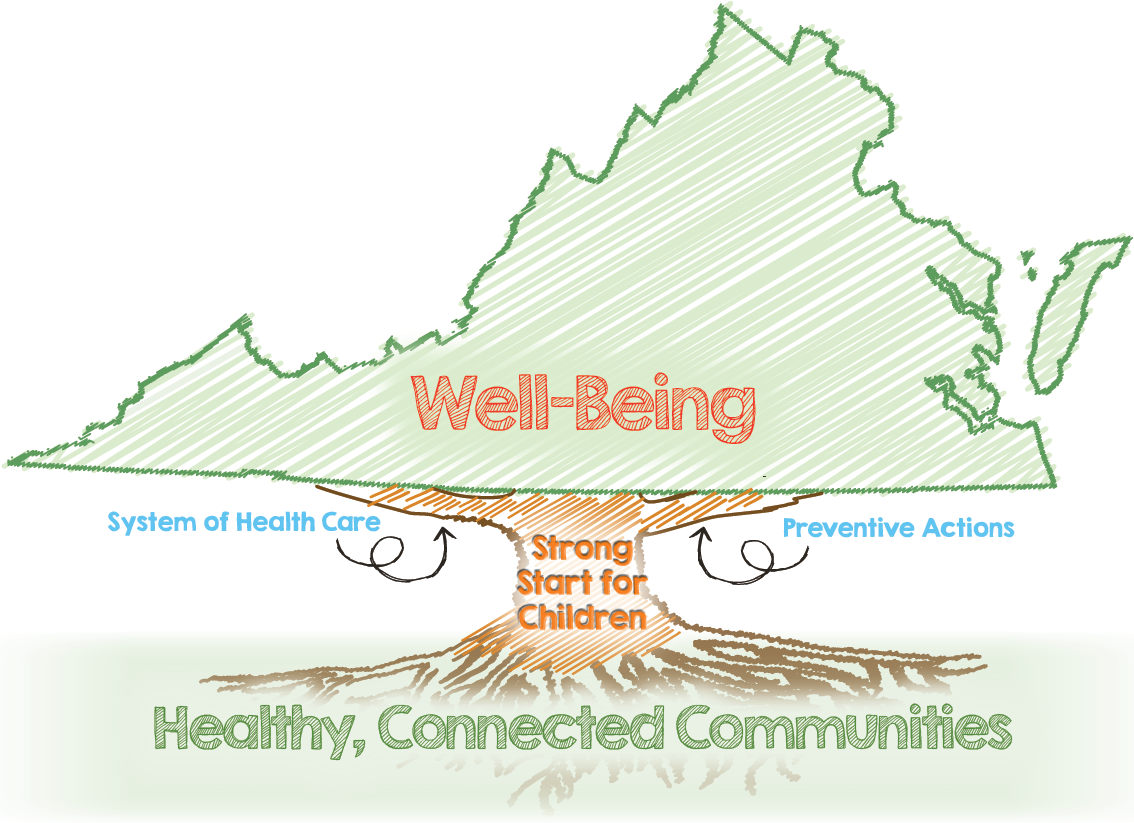 Metrics
Percent of Adults Who Report Positive Well-Being
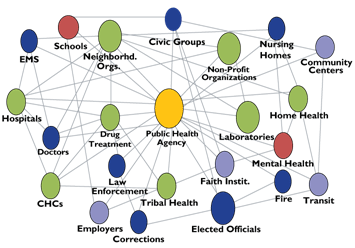 Strategies
Establish collaborative health assessment and strategic health improvement planning processes throughout the Commonwealth that include public health, health care systems, and community partners

Align health system community benefit programs with community health improvement plans 

Enhance data systems and public health information technology to collect, manage, track, analyze, and report state and county-level data for use in health assessments
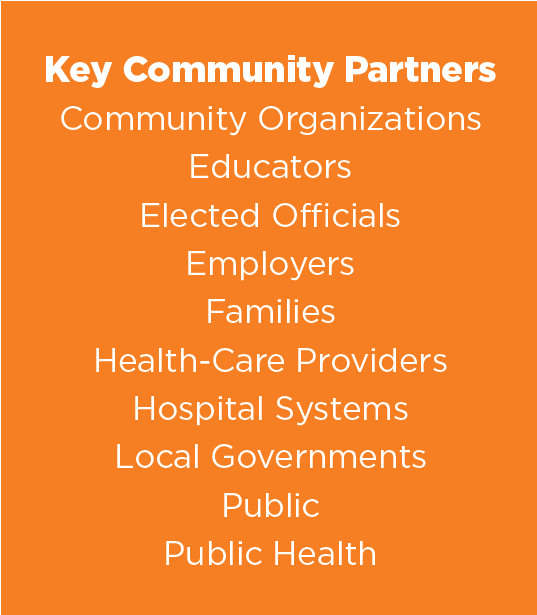 Questions ?
Contact Info:
Elizabeth Beasley, MPH
Elizabeth.Beasley@vdh.virginia.gov